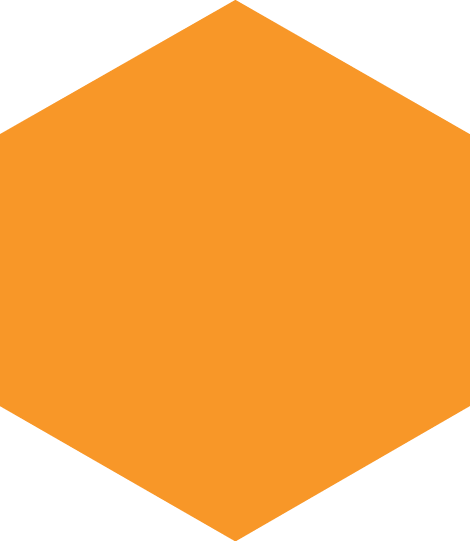 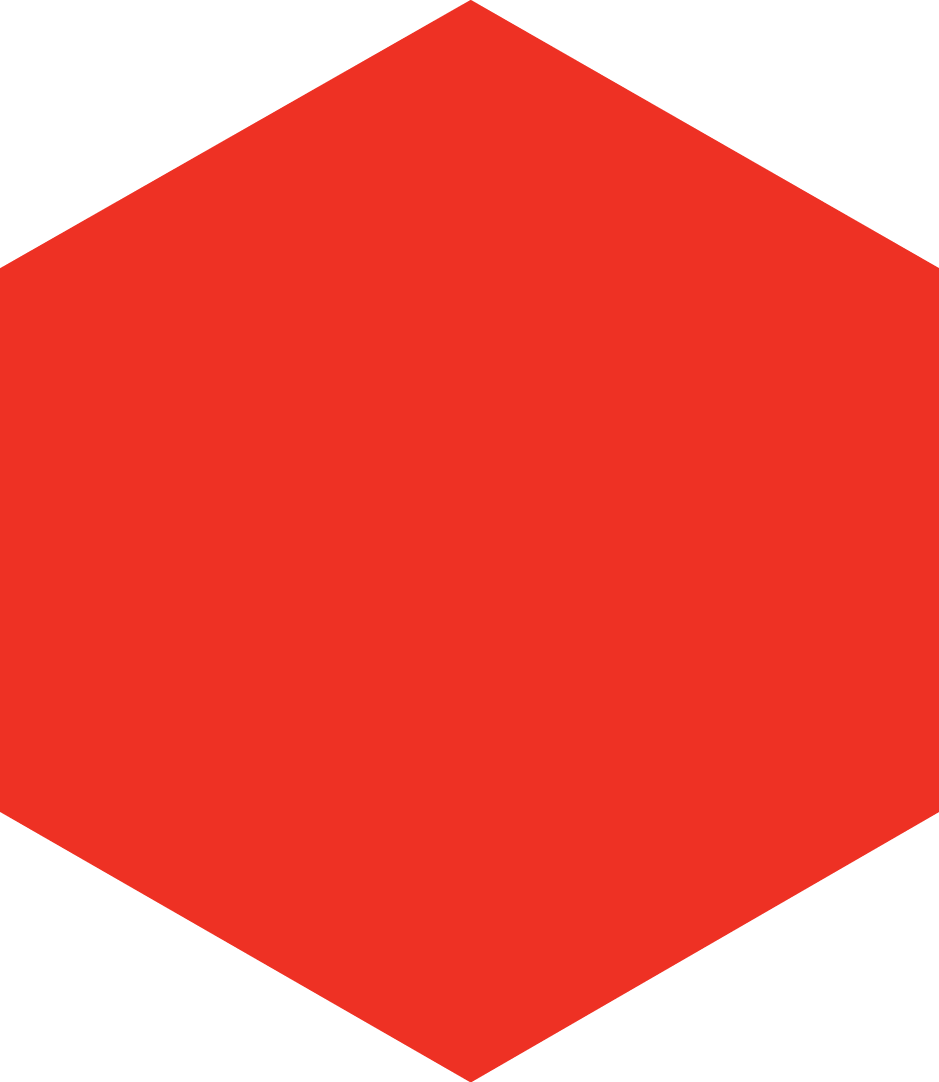 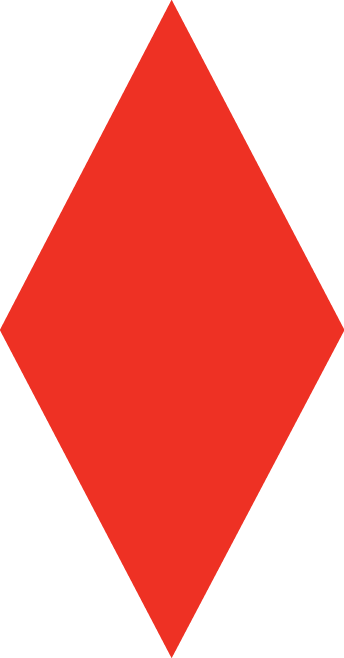 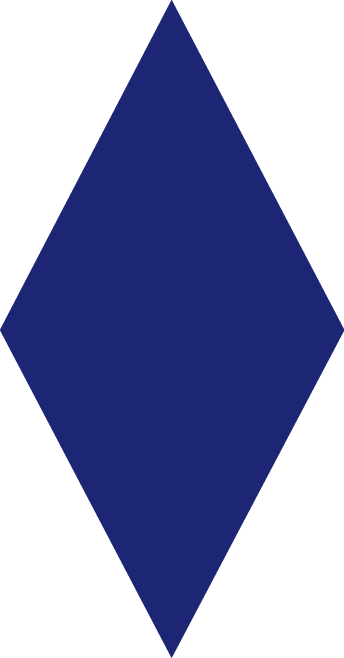 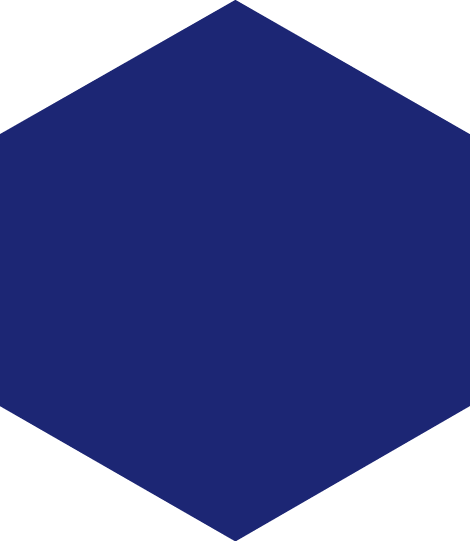 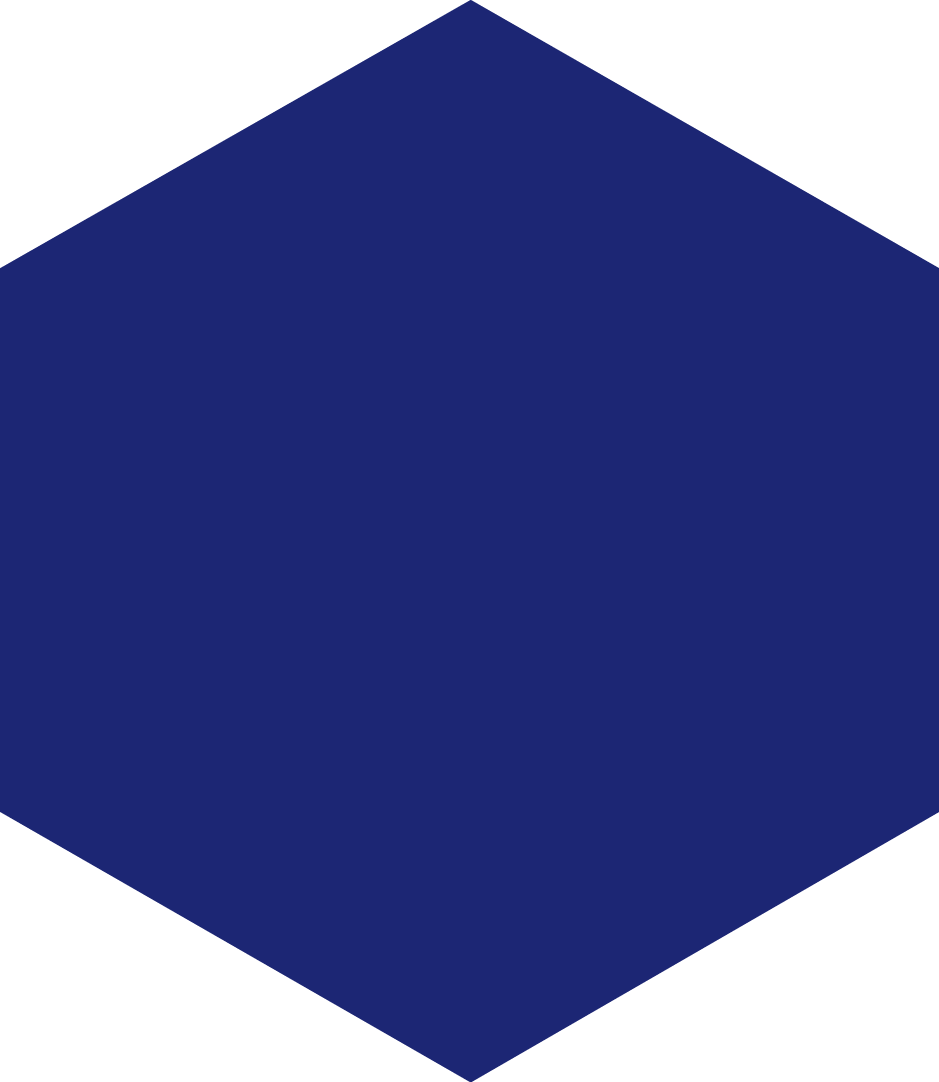 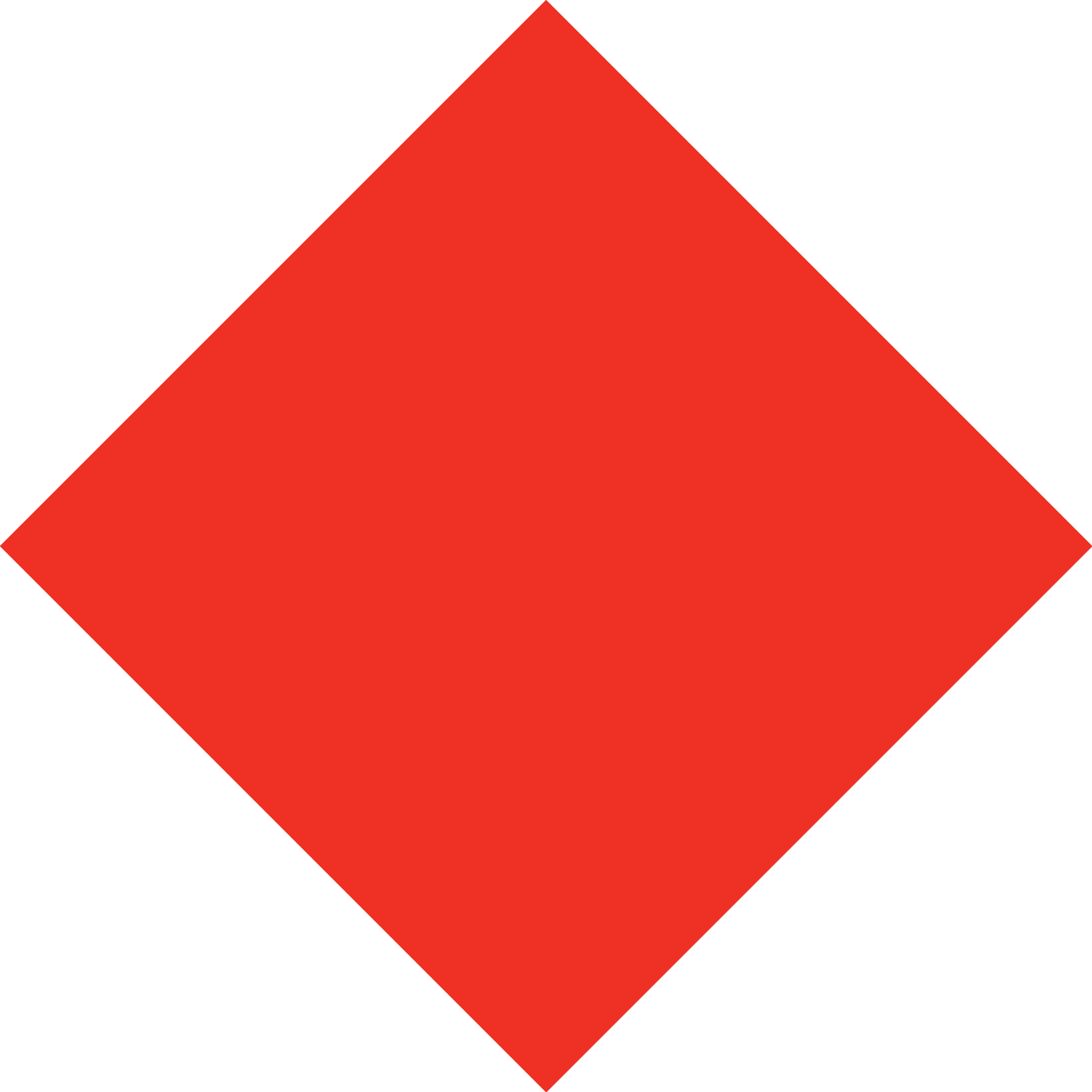 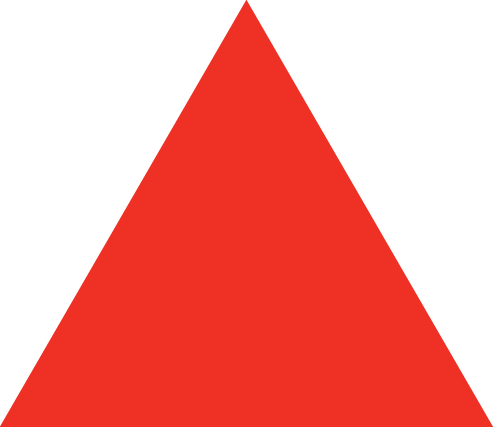 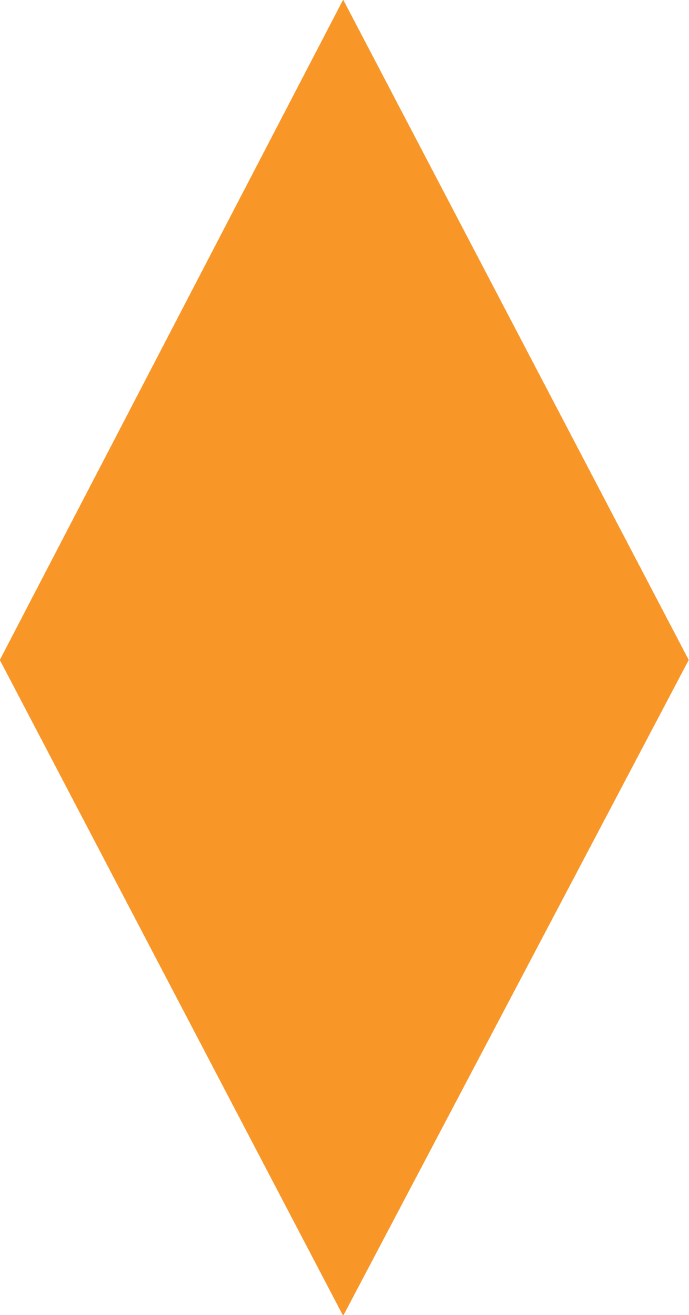 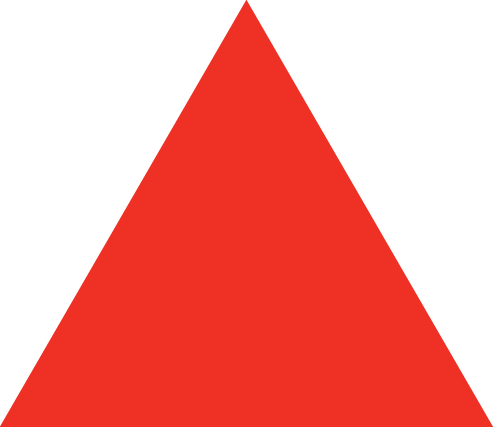 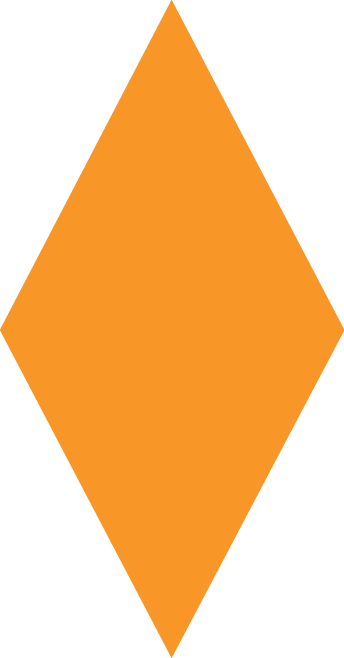 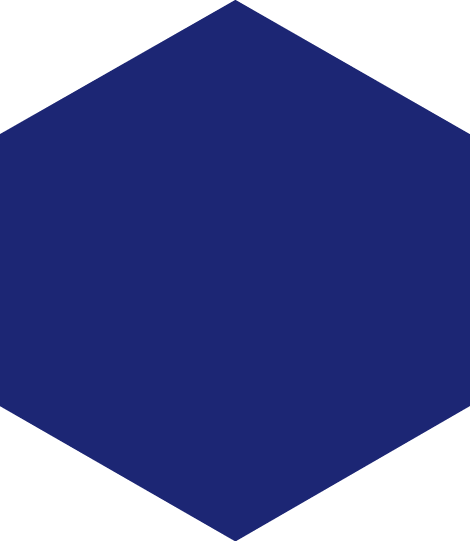 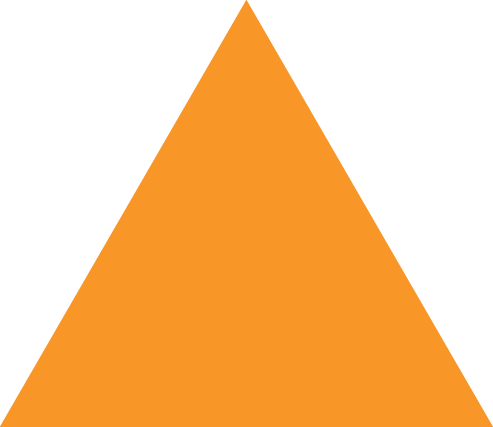 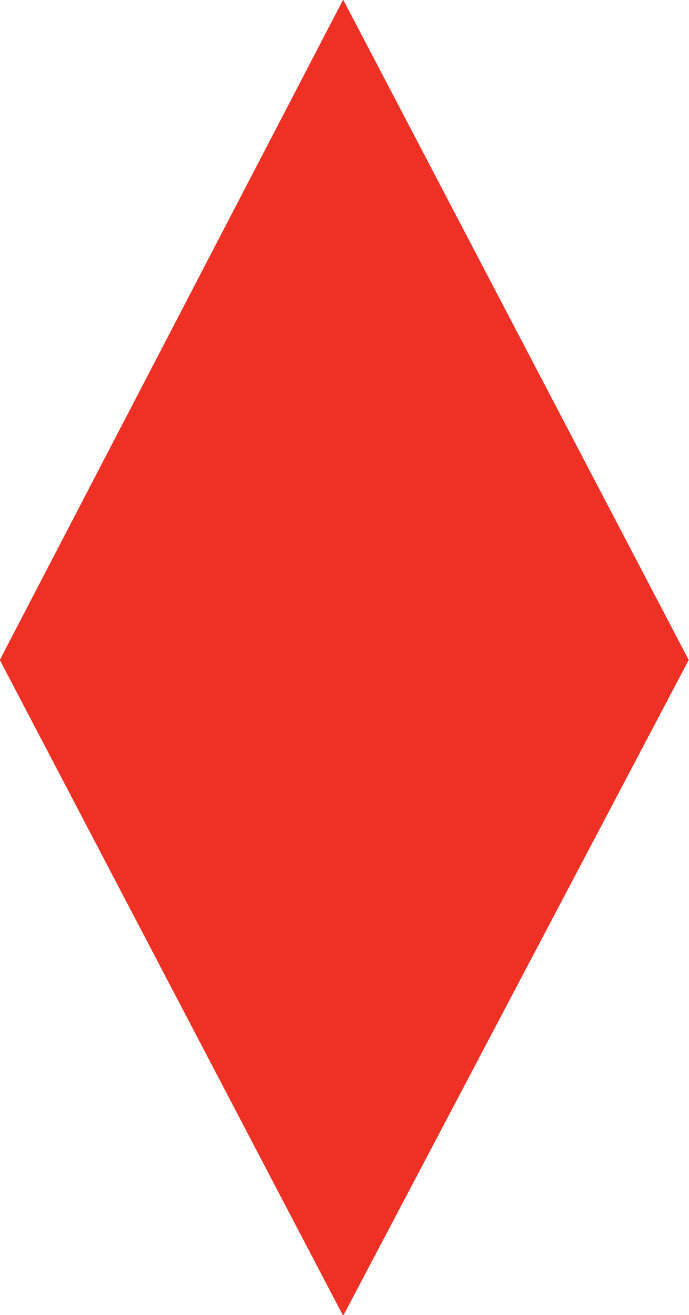 Светодиодная прожекторная лампа
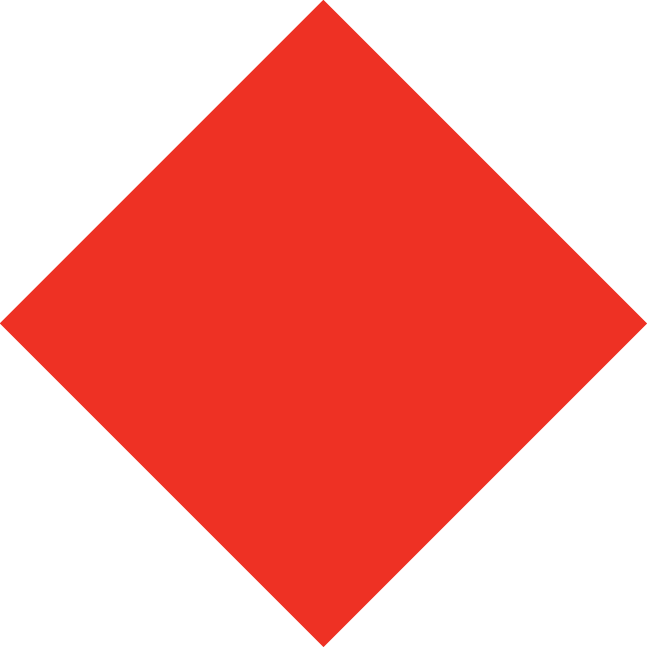 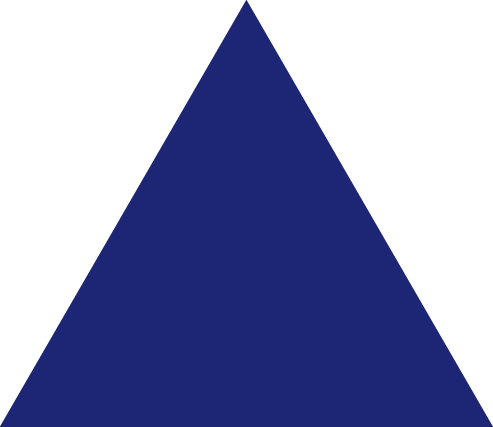 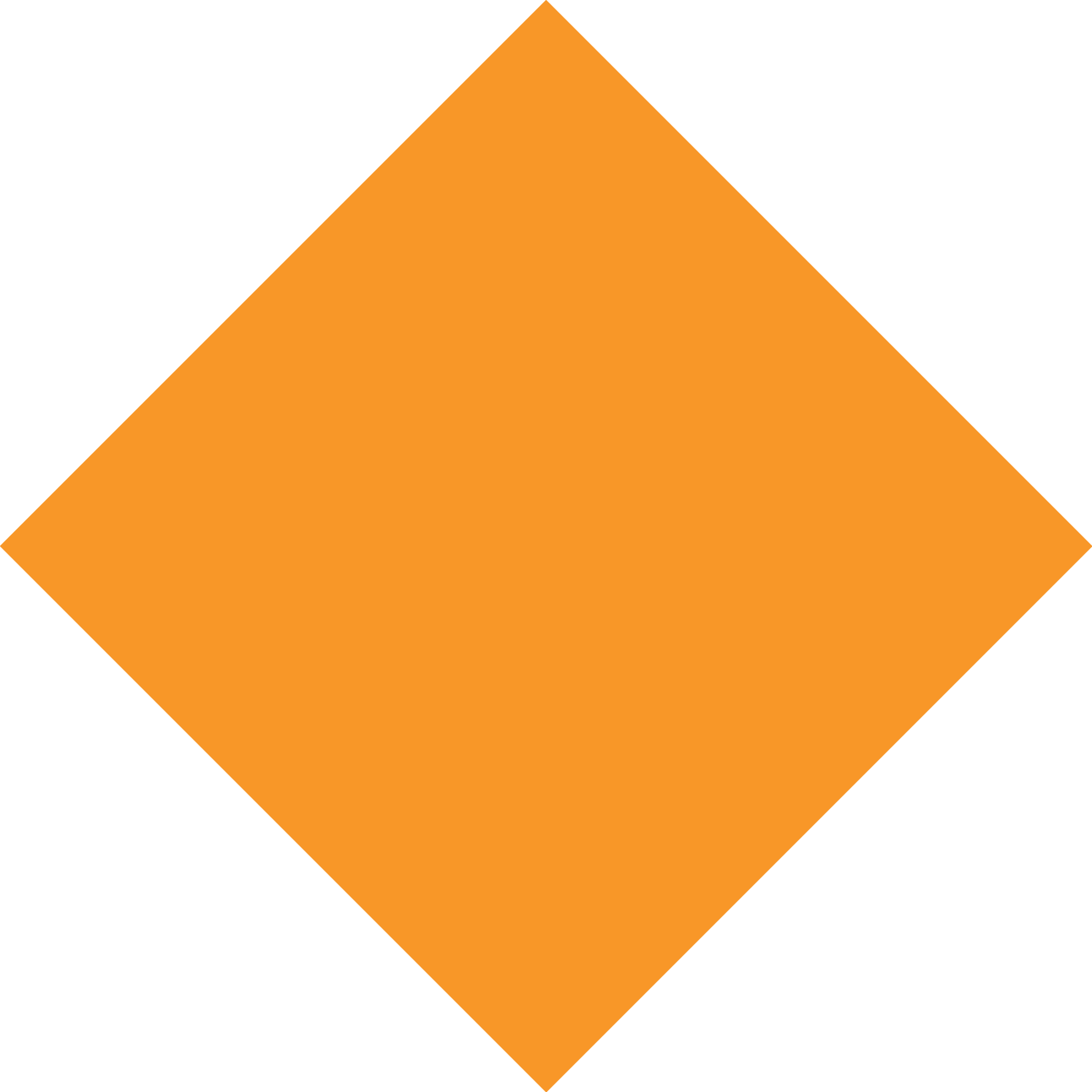 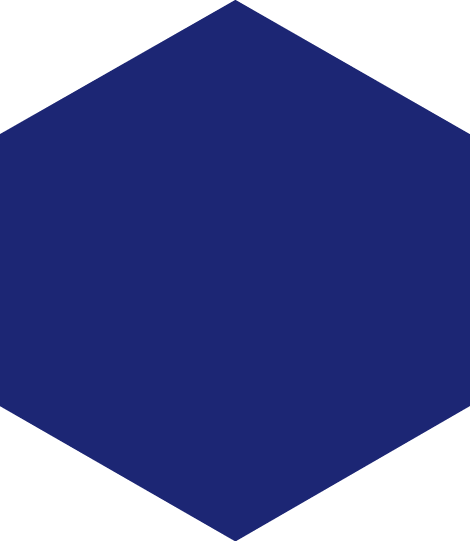 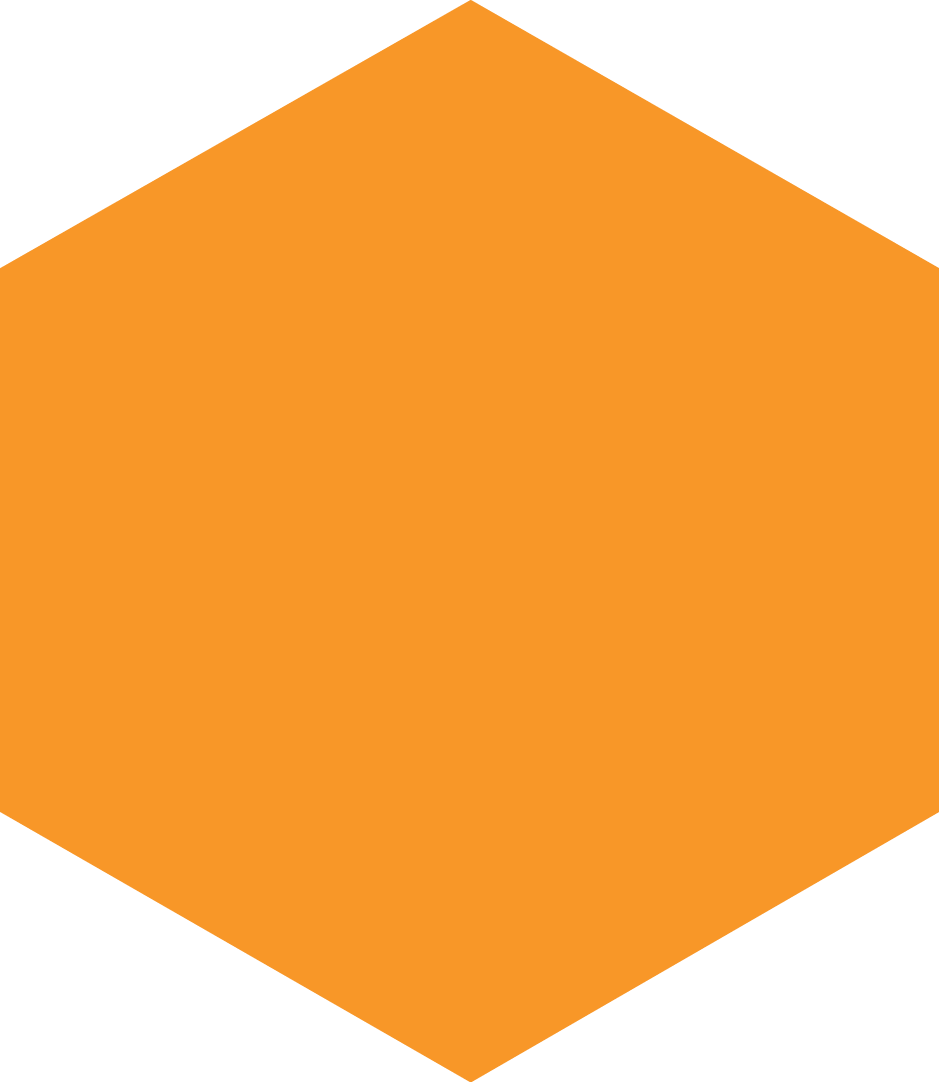 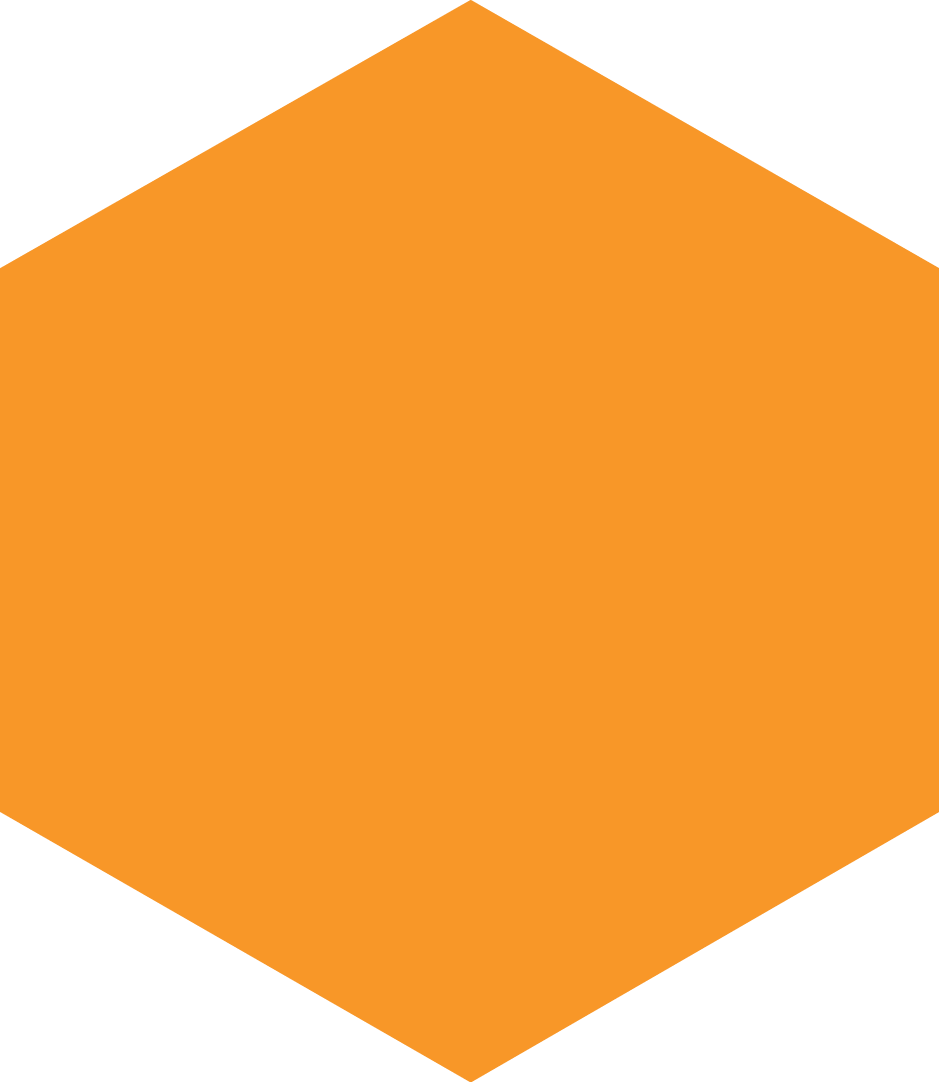 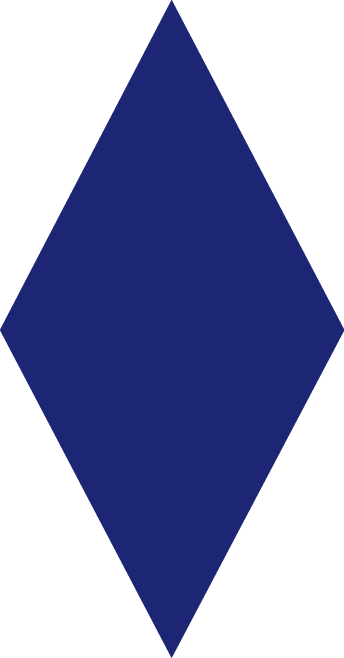 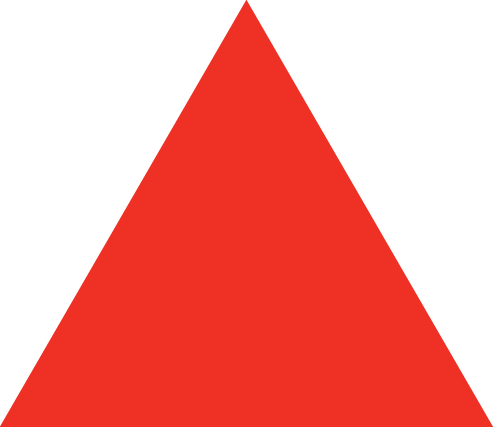 Разработчики
Волков Руслан Рувимович
Вишневский Сергей Александрович
МГУ им. Н. П. Огарёва
Разработки в области светотехники и источников света
31.05.2016
Светодиодная прожекторная лампа
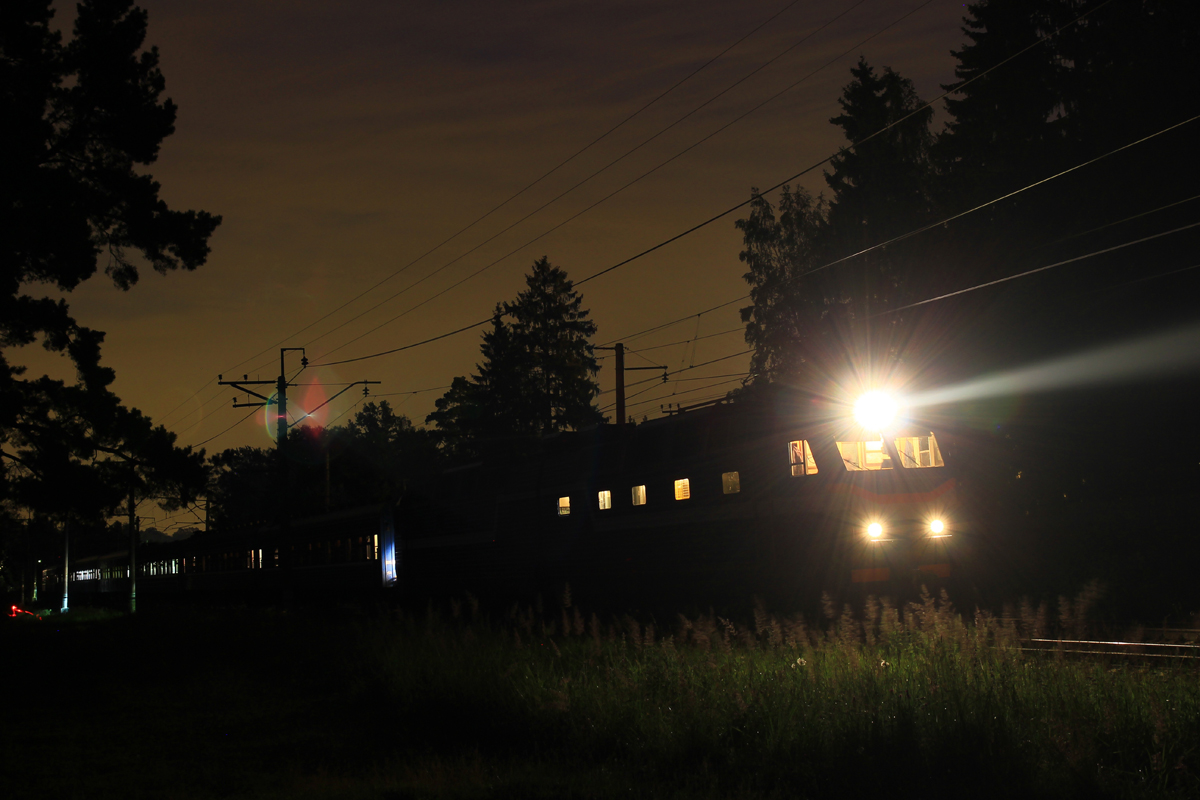 Область применения:
Посадочные огни самолетов
Судовые прожектора
Прожектора локомотивов
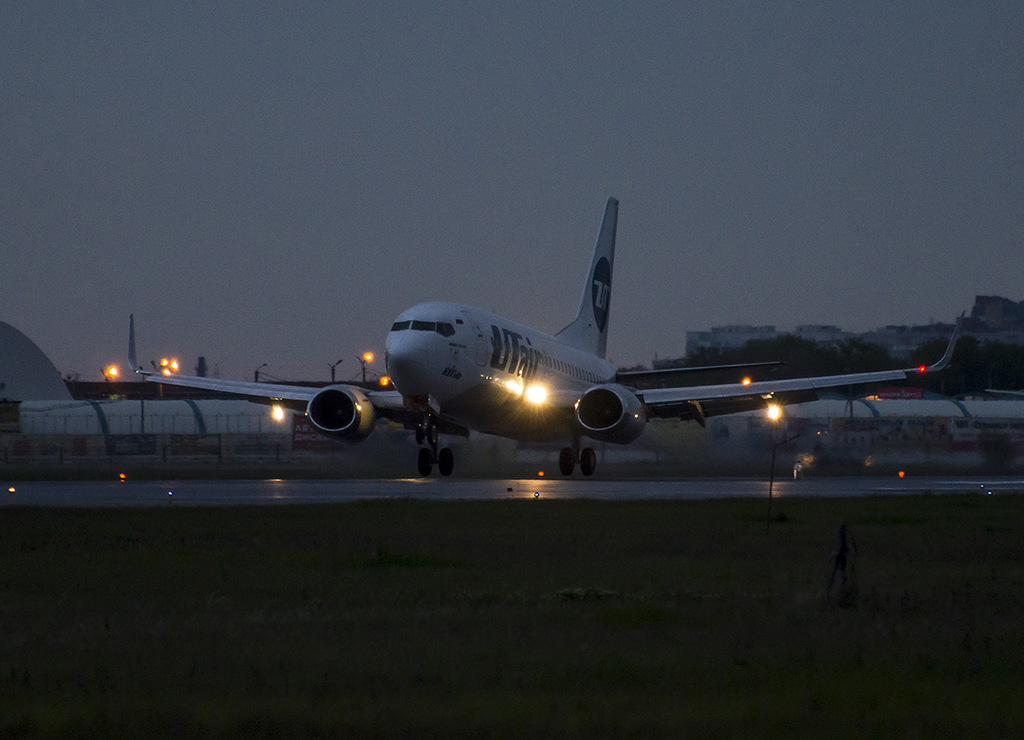 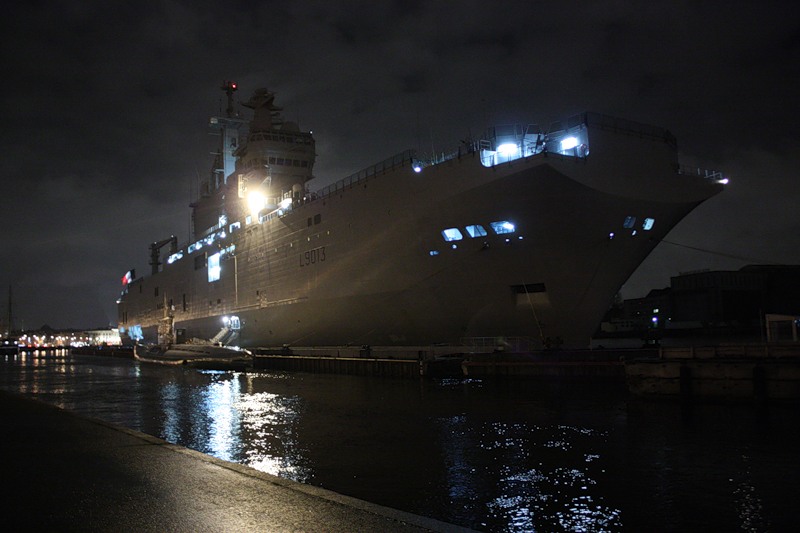 31.05.2016
Лампа пж 50-500
Прожекторная лампа
ПЖ-50-500

Мощность: 500 Вт
Напр. питания: 50 В
Срок службы: 560 ч
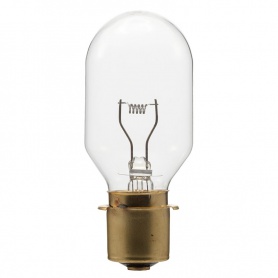 31.05.2016
Конкурентные преимущества
31.05.2016
Экономические показатели за 3 года 5 месяцев эксплуатации
Экономическая выгода от использования светодиодной прожекторной лампы  за 3 года и 5 месяцев эксплуатации  (срок службы лампы составляет 25 000 часов) при режиме работы лампы 20 часов в сутки и стоимости эл. энергии 2,10 руб. за 1 кВт*ч. будет составлять 26 575 руб. Срок окупаемости 7 месяцев.
31.05.2016
Экономические показатели за 3 года 5 месяцев эксплуатации
Экономическая выгода от использования светодиодной прожекторной лампы за 3 года и 5 месяцев эксплуатации  (срок службы лампы составляет 25 000 часов) при режиме работы лампы 20 часов в сутки, для всего парка локомотивов ОАО «РЖД» и стоимости эл. энергии 2,1 руб. за 1 кВт*ч будет составлять 504 925 000 руб.
31.05.2016
Существующие аналоги
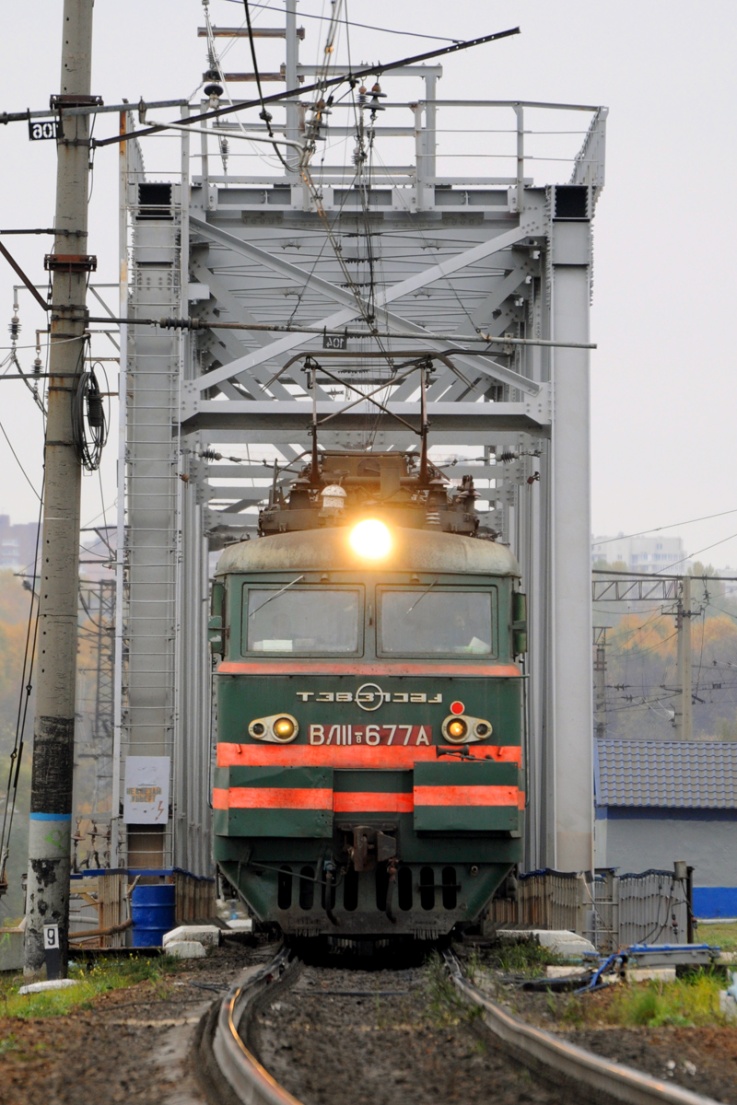 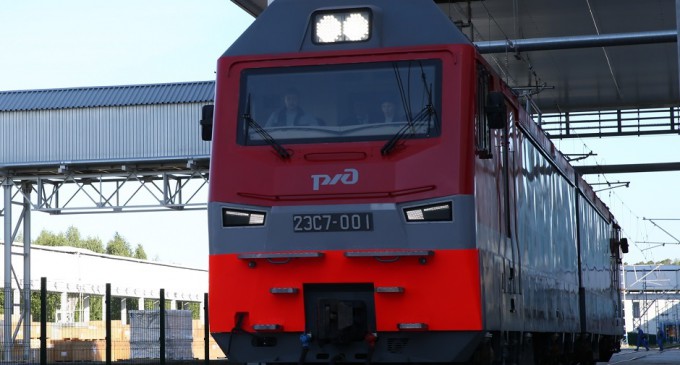 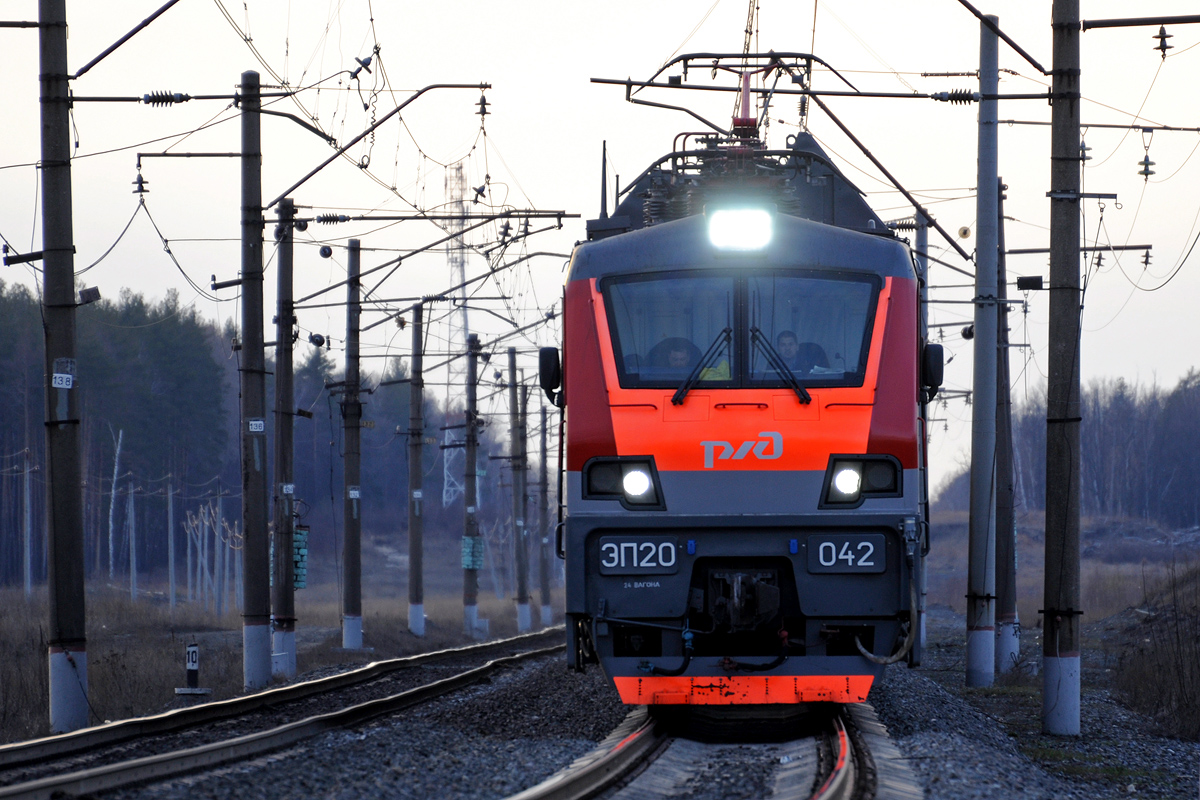 Лампа 
ПЖ 50-500
Светодиодный 
прожектор
31.05.2016
Потенциальные клиенты
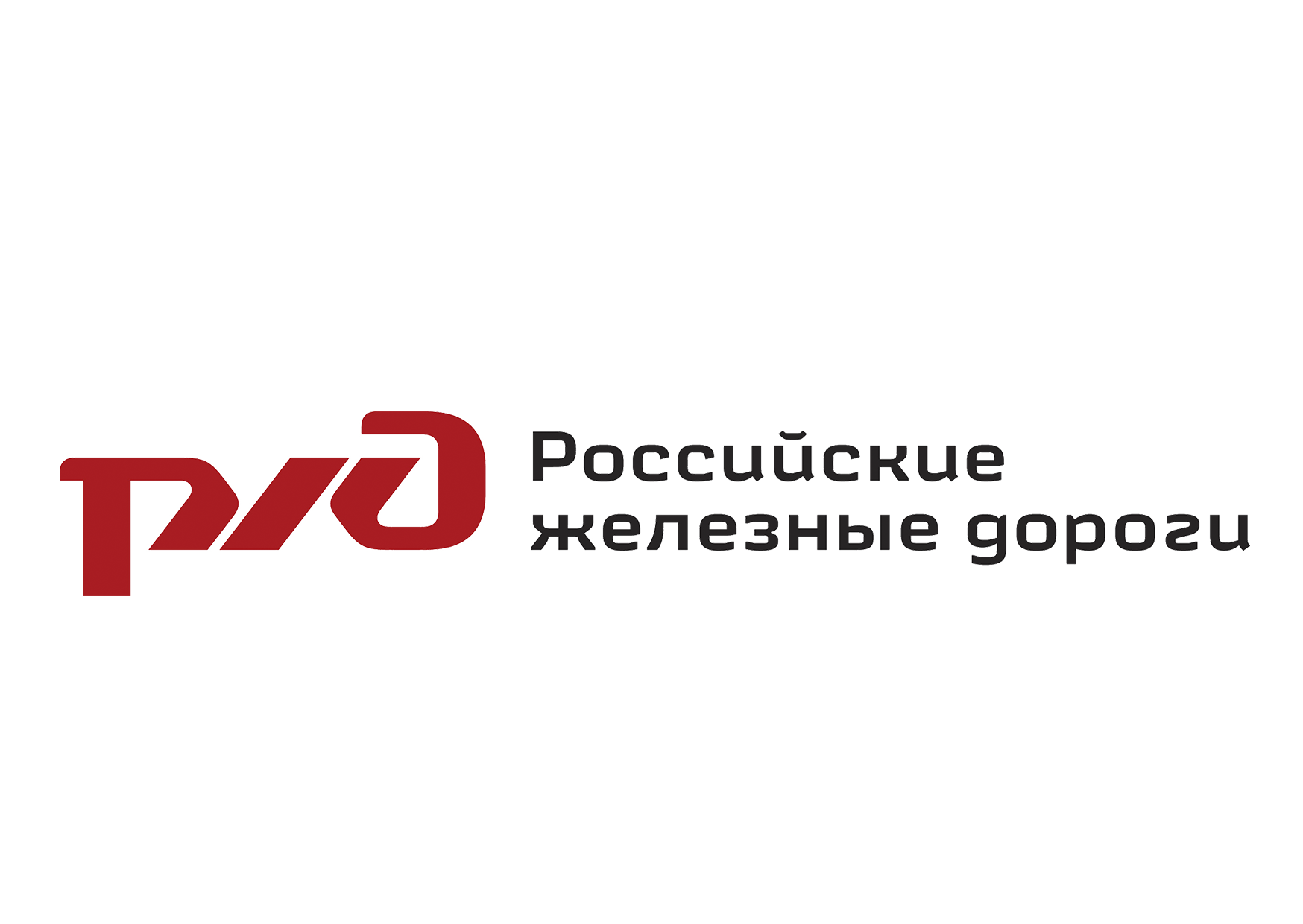 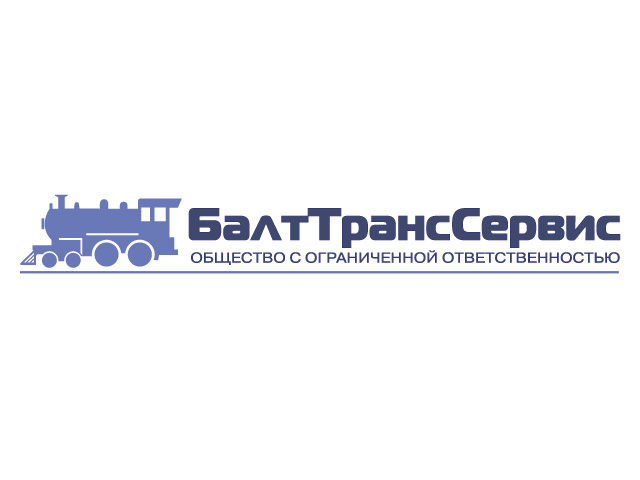 31.05.2016
Контактная информация
Волков Руслан Рувимович
8927-979-00-30
Ruslanrzd@mail.ru
31.05.2016